Multiplatform automated software testing: personal experience
Maxim Mozgovoy
The University of Aizu
mozgovoy@u-aizu.ac.jp
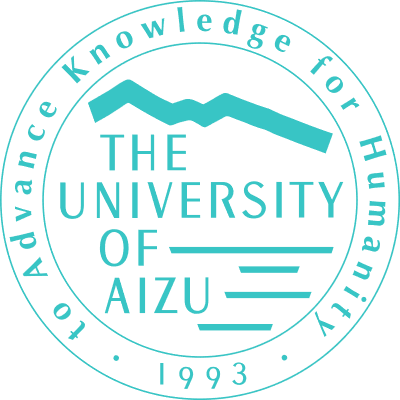 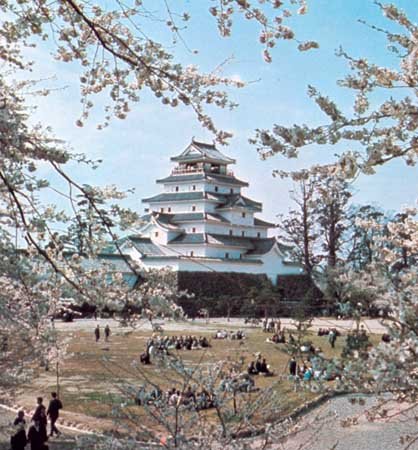 Hello!
I live & work at Aizu, Japan.
My primary area is human-like AIfor computer games and simulations.

Basically, “AI that needs to possess other qualities rather than just being good”
2
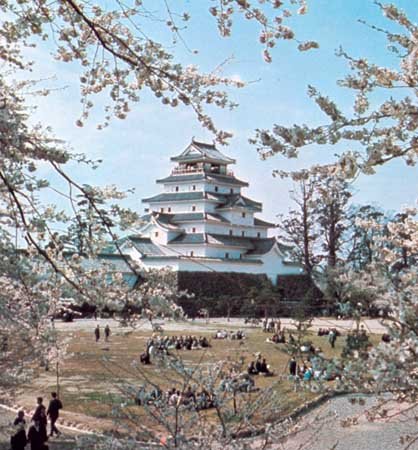 Hello!
As a professor, currently I supervise 18 students (mostly undergrads).

Also I have strong interest in practical software development and previous industrial experience
3
My friend’s idea
Your AI
Our people
Great game
Get rich
4
We made it (to some extent!)
A cool casual tennis game
Released on Win, Mac,Android, and iOS
Around 1mln downloads
Really good reviews

Released later than hoped
Profits aren’t stellar yet
5
Nothing works better than just improving your product. — Joel Spolsky
6
What’s special about game projects?
Users won’t tolerate bugs [1]
Negative reviews & crashescause downranking [2]
Low-rank apps have no chance on the market
7
What’s special about game projects?
They are quite complex (really):
Frontend/backend.
User analytics.
Billing/transactions.
Integration with numerous 3rd-party systems(social media, advertisements, online profiles)
8
What’s special about game projects?
They rely on (unstable) 3rd-party libraries and tools
They have to be updated regularly
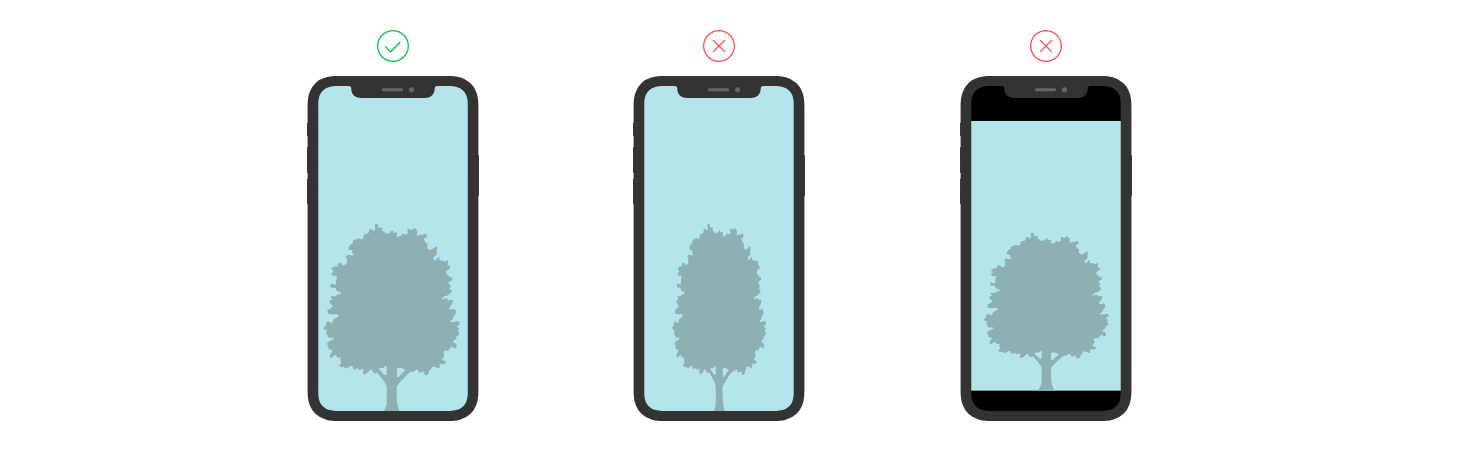 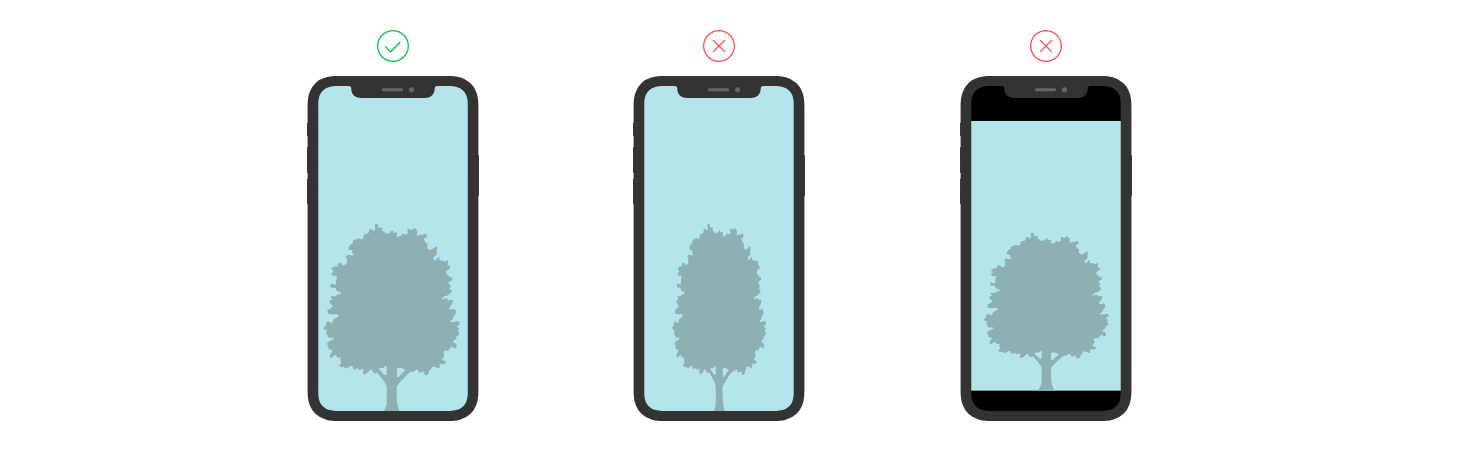 9
What’s special about game projects?
They must run on diverse hardware and software platforms
They are prone to issues that are hard to test automatically (graphics, sound, animation)
GUI and animation is deeply integrated into a game
10
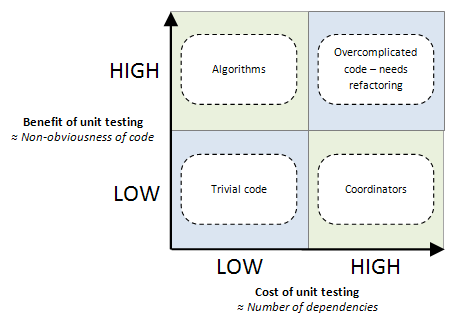 What’s special about game projects?
They contain a large proportion of code withhigh cost of unit testing [3]
unit testingbenefits
unit testingcosts
11
Our approach
Primary emphasis onextensive testing of the complete game

Synergy of diverse tools
12
Tool #1: Firebase Crashlytics
Embed Crashlytics reporting service into the app
Crashes are automatically reported to us via Internet (along with stack traces)
Identified devices with insufficient RAM for the game
13
Tool #2: Autobugs and Manual Bugs
Use soft (reporting) asserts and manual reporting tools
Report failed non-fatal asserts automatically.Give the users and testers tools to report easily.
Got numerous bug reports (wrong physics, animation, GUI flaws, etc.)
14
Tool #3: Automated smoke testing (autotests)
Ensures that the most important subsystems work
by preforming various simple test scenarios
The most cost effective method for identifying and fixing defects in software [after code reviews]
— Microsoft
“
15
Our smoke tests
We invested a lot of effortinto building our own smoke-testing facilities,and now we find them essential for subsequent planned projects
16
Our pipeline
Ready game(5 platforms)
Build machine(several builds daily)
Repository
17
Basic levels of QA
The game can be compiled (ensured by the build machine).
The game doesn’t crash on startup(it might due to fatal bugs or incorrect partial build)
The game can connect to our backend server.

Early detection is crucial: we need to know which changeset in our repo causes problems.
18
Let’s just test that the game doesn’t crash and is able to go online— Our project manager
19
One year later
Every build goes through sixtest scenarios; each scenariotakes 30-60 min to complete
20
Points to consider
The game has no “hidden interface”: the testing system relies on the ordinary user-end UI.
Note the synergy: automated tests also generate autobugs and crash events, detectable by our other tools!
Autotests are run on three Android, three iOS and one Windows devices (macOS is planned).
Autotests also report FPS and memory consumption;They can be run for several hours as stress tests.
21
Example scenario
Other scenarios:
Pass tutorial.
Customize player, upgrade skills.
Link a Facebook account
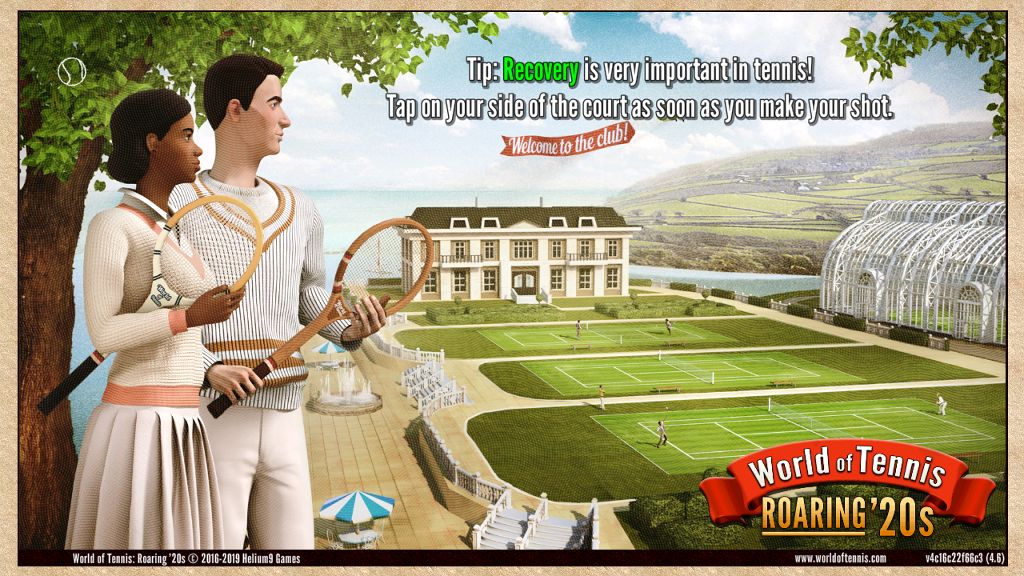 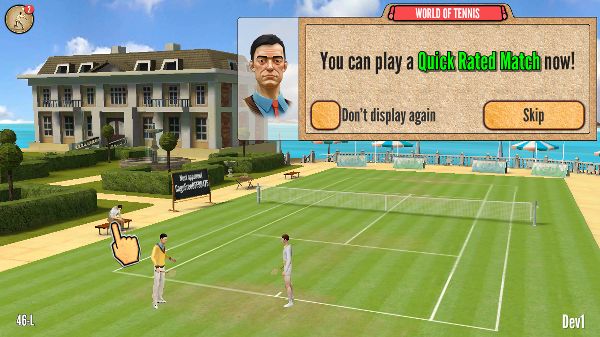 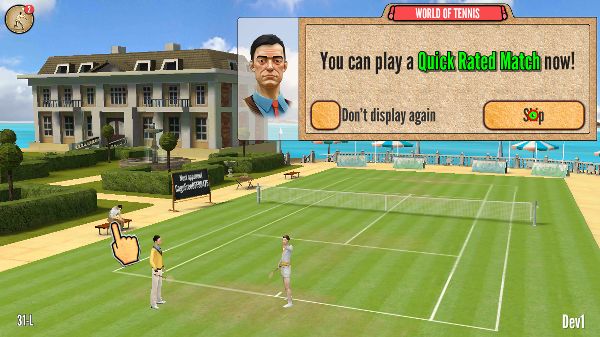 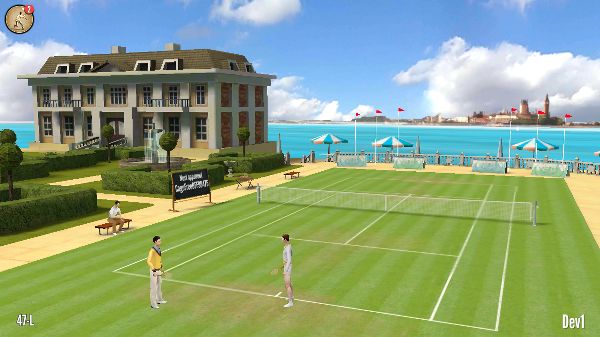 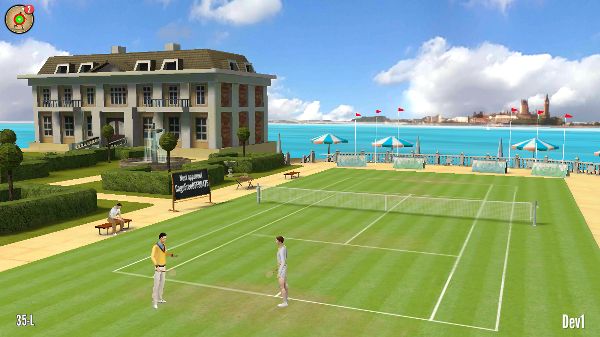 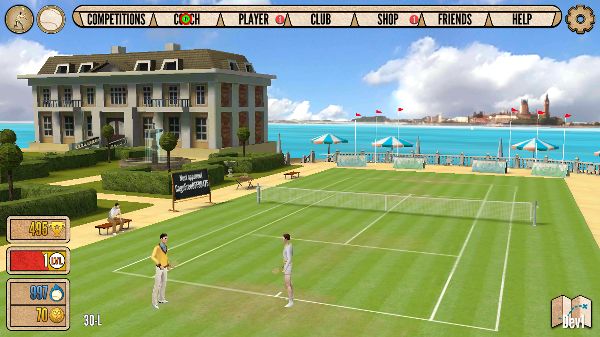 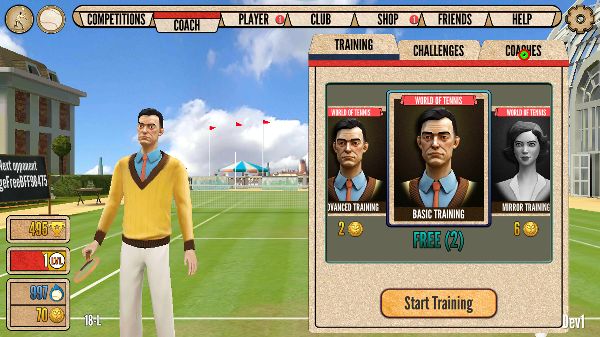 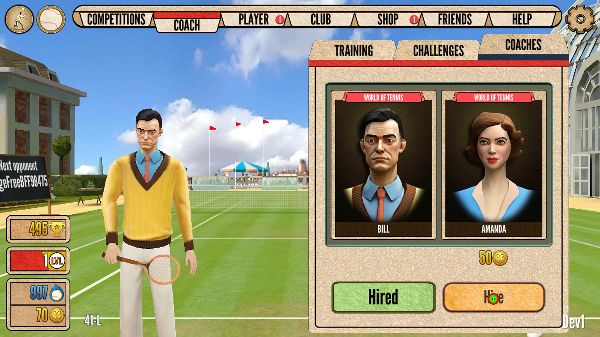 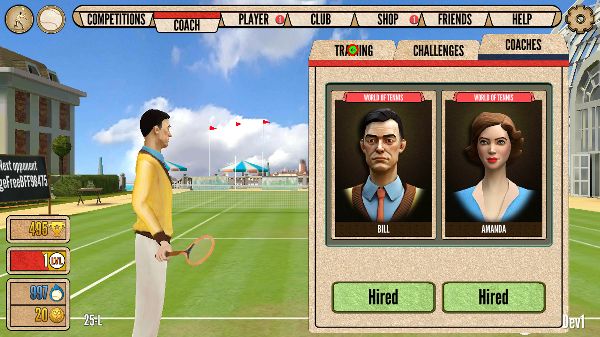 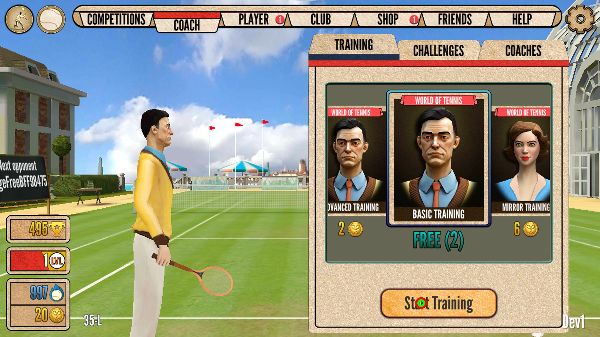 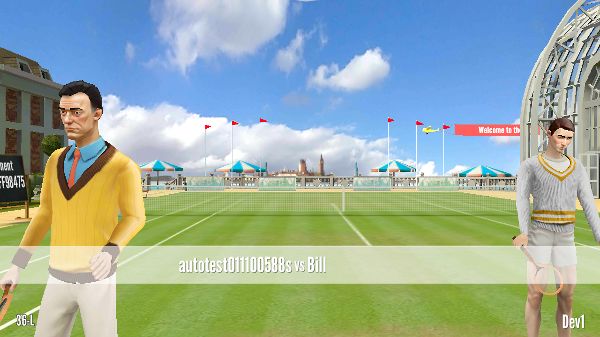 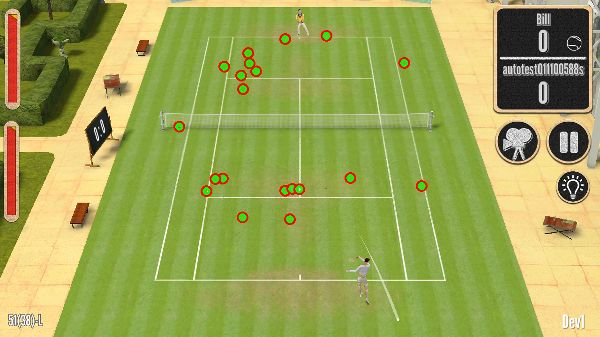 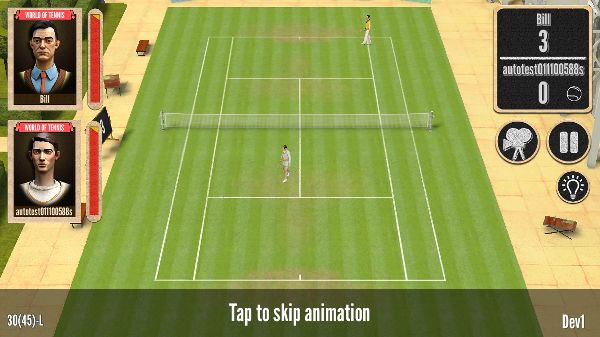 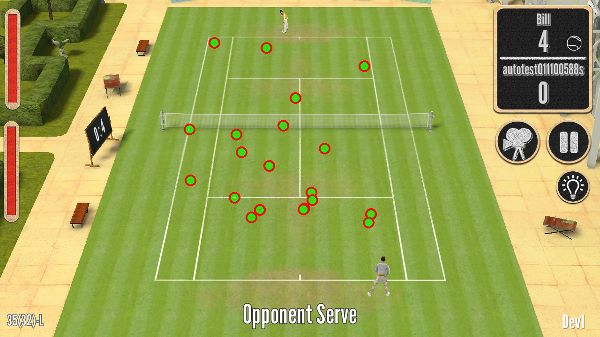 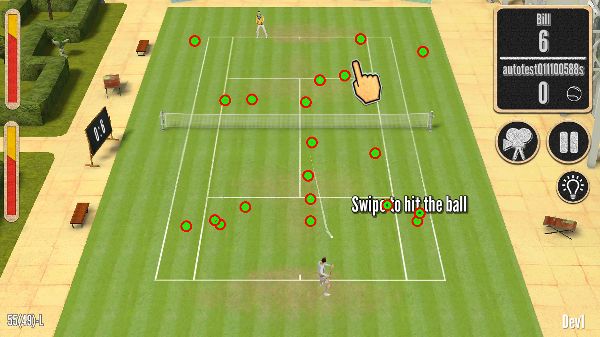 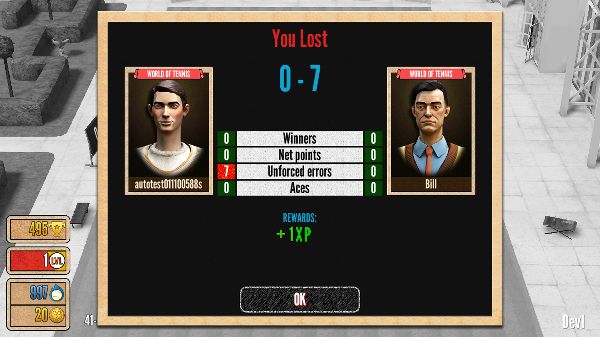 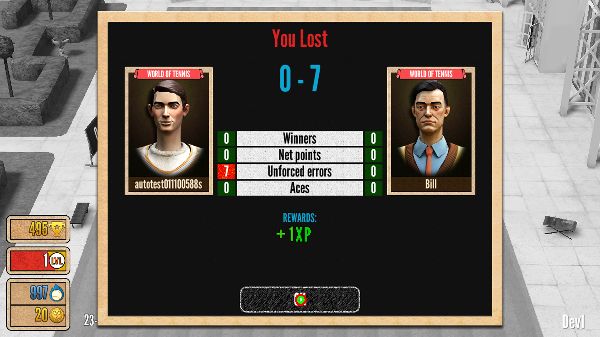 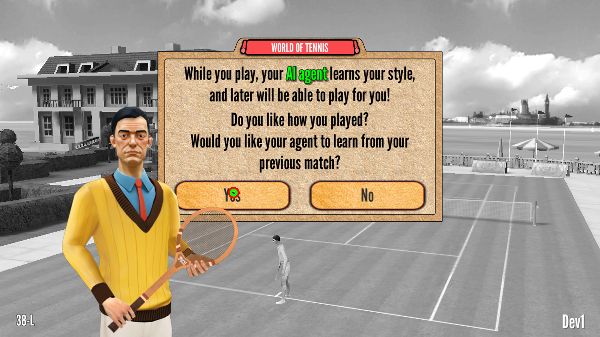 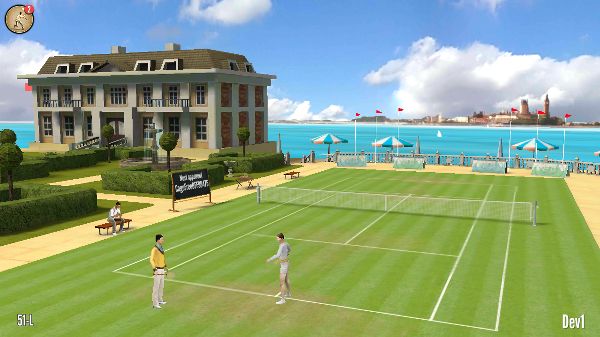 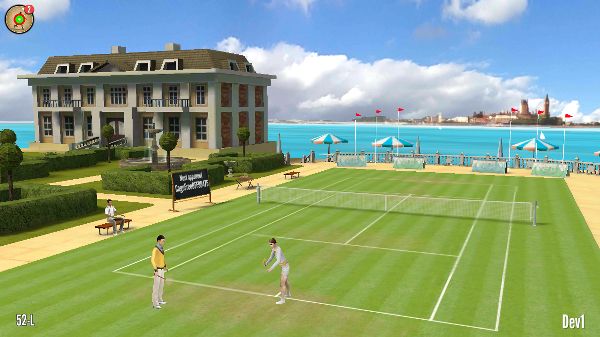 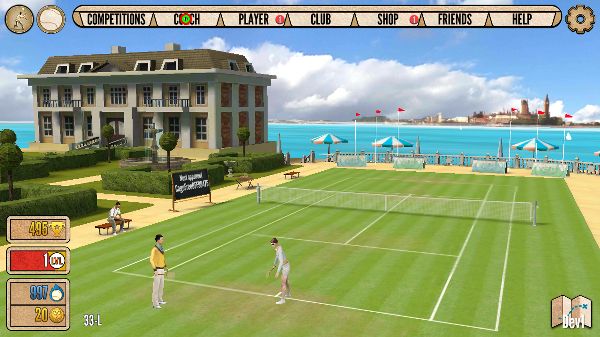 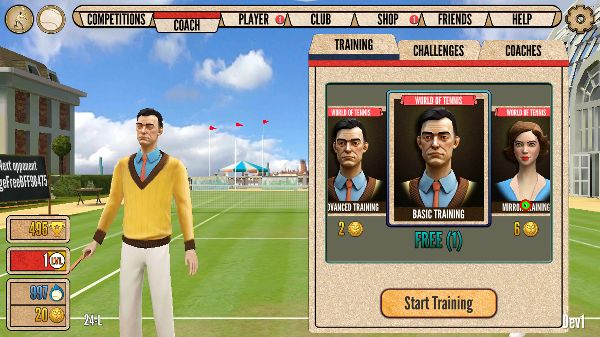 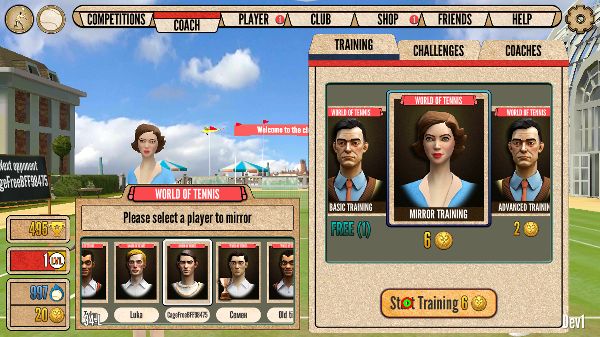 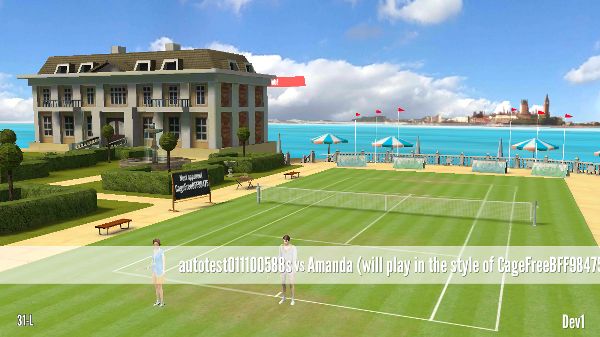 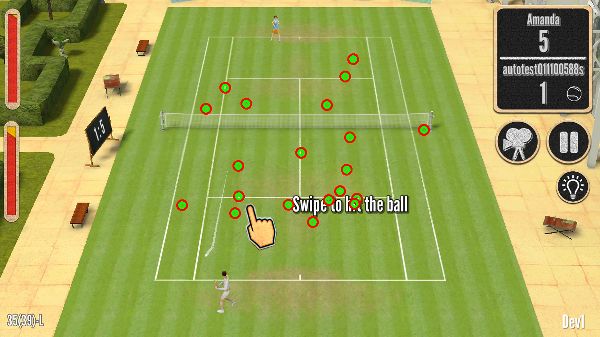 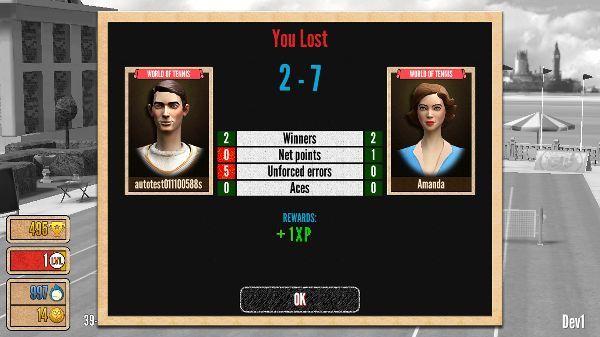 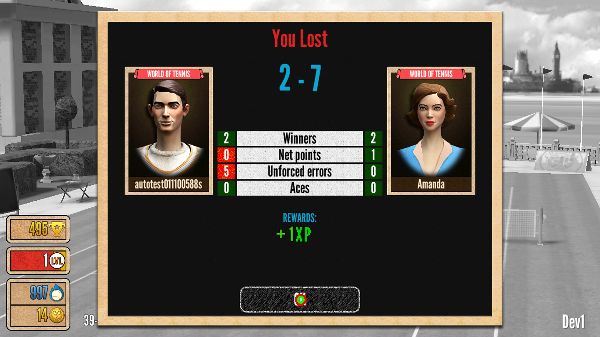 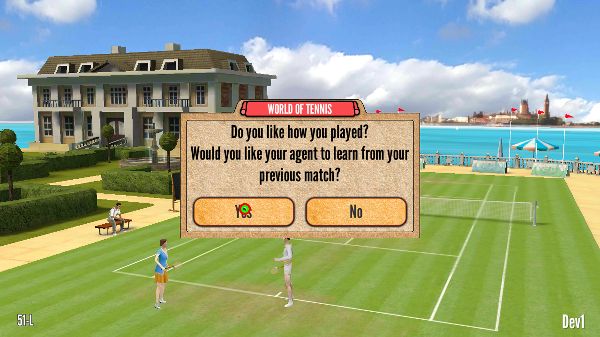 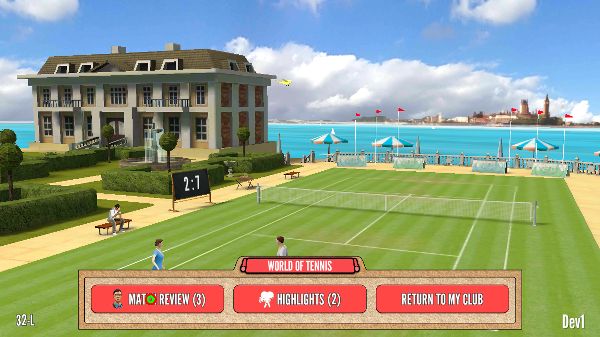 22
Farming and scripting
How to achieve it?
You’ll need to write test scripts.
You’ll need to have a device farm for running tests.
23
The easy way
Use existing device farms offered by Amazon, Bitbar, etc.
Pros: easy setup, thousands of devices.
Cons: quite expensive (~15 USD per minute per device)(in our case it translates into ~250 USD daily),device choice is still limited.
Notes: you’ll have to rely on platform-supplied scripting(before writing scripts one must choose the platform).
24
Our way
Let’s build a device farm ourselves!
25
Own farm: pros and cons
Flexible: we can choose any devices we need.
Inexpensive (in the long run).

Limited to few specific devices.
Requires regular maintenance.
26
Minimal setup
Logically, there are three components involved:
A device executing the test scripts (runner).
A device interfacing with the target platform (server).
A target device running our game.
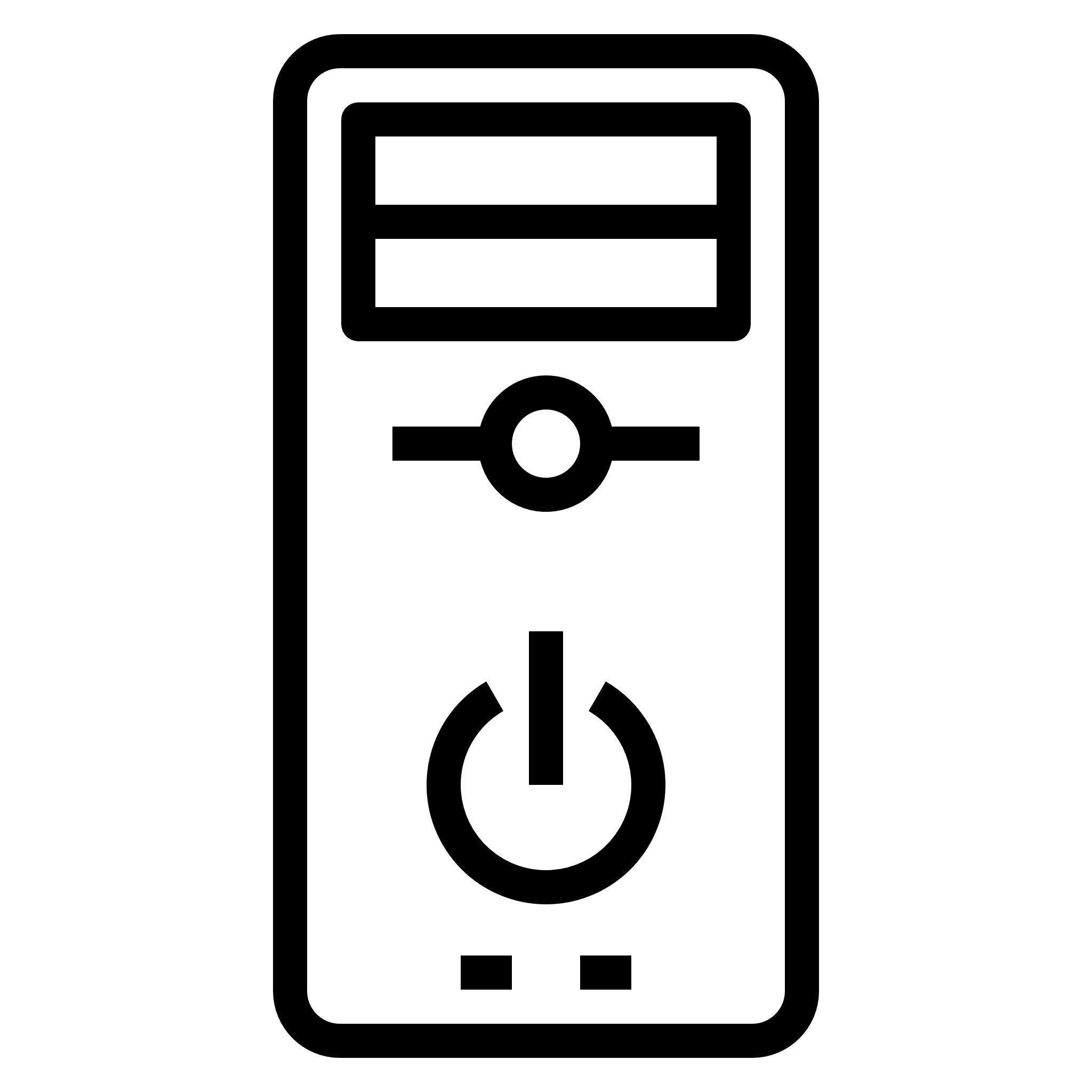 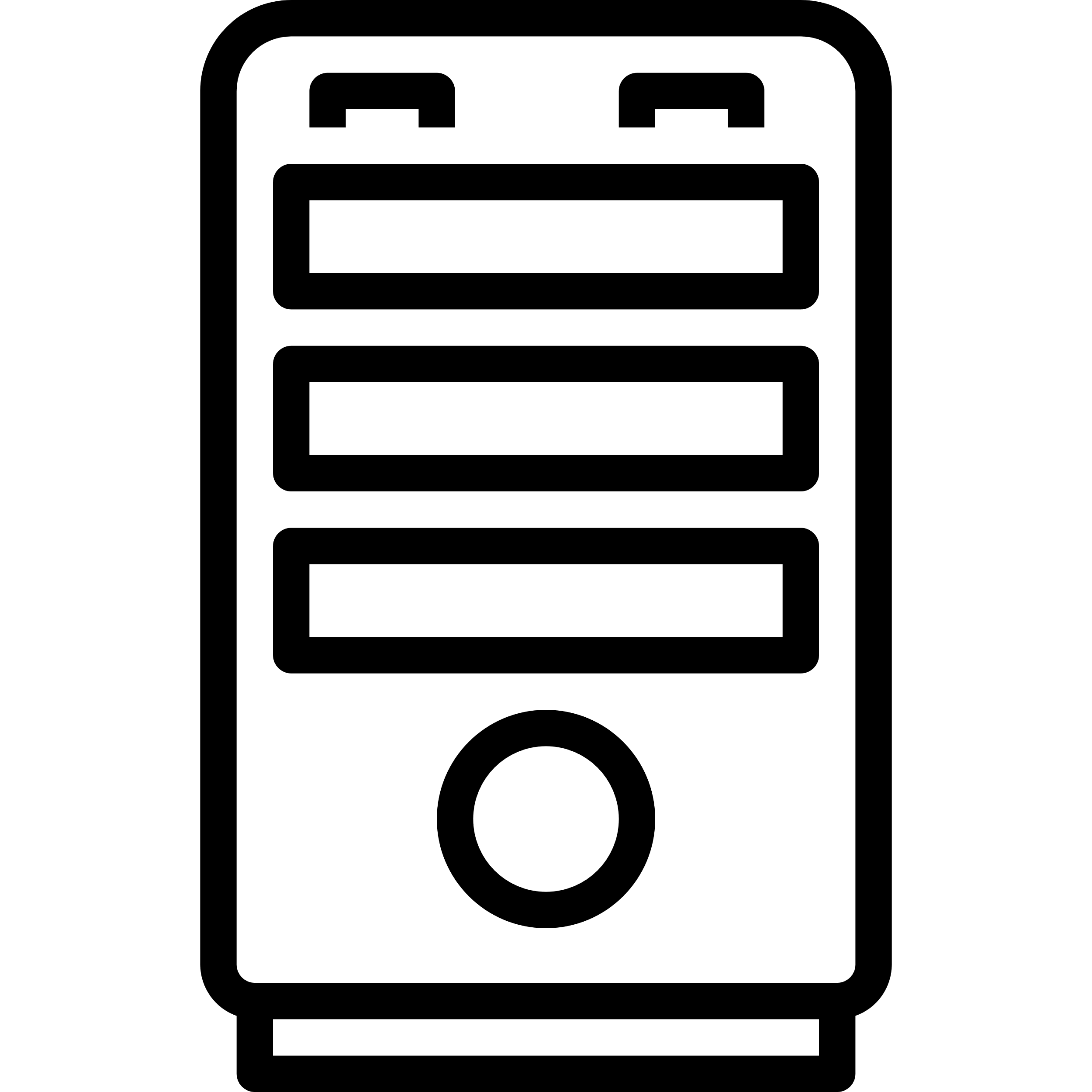 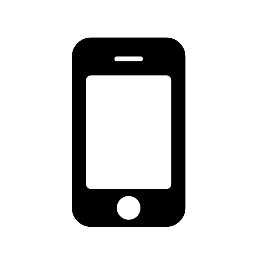 target device
test runner
test server
27
Minimal setup
For the Windows/Mac target platform all three components can belocated on the same physical machine.
For iOS/Android at least one desktopand one mobile device is required.
iOS devices can be handled only by Mac-based test servers.
28
Software setup
Testing capabilities are available on all major platforms. No software is necessary, but some configuration is required.
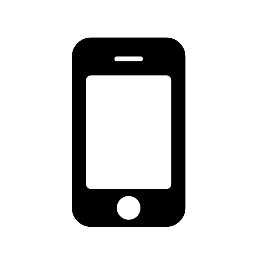 Android/iOS/Win/Mac
29
Software setup
Test server must run a 3rd-party testing framework.We chose open-source Appium (https://appium.io).
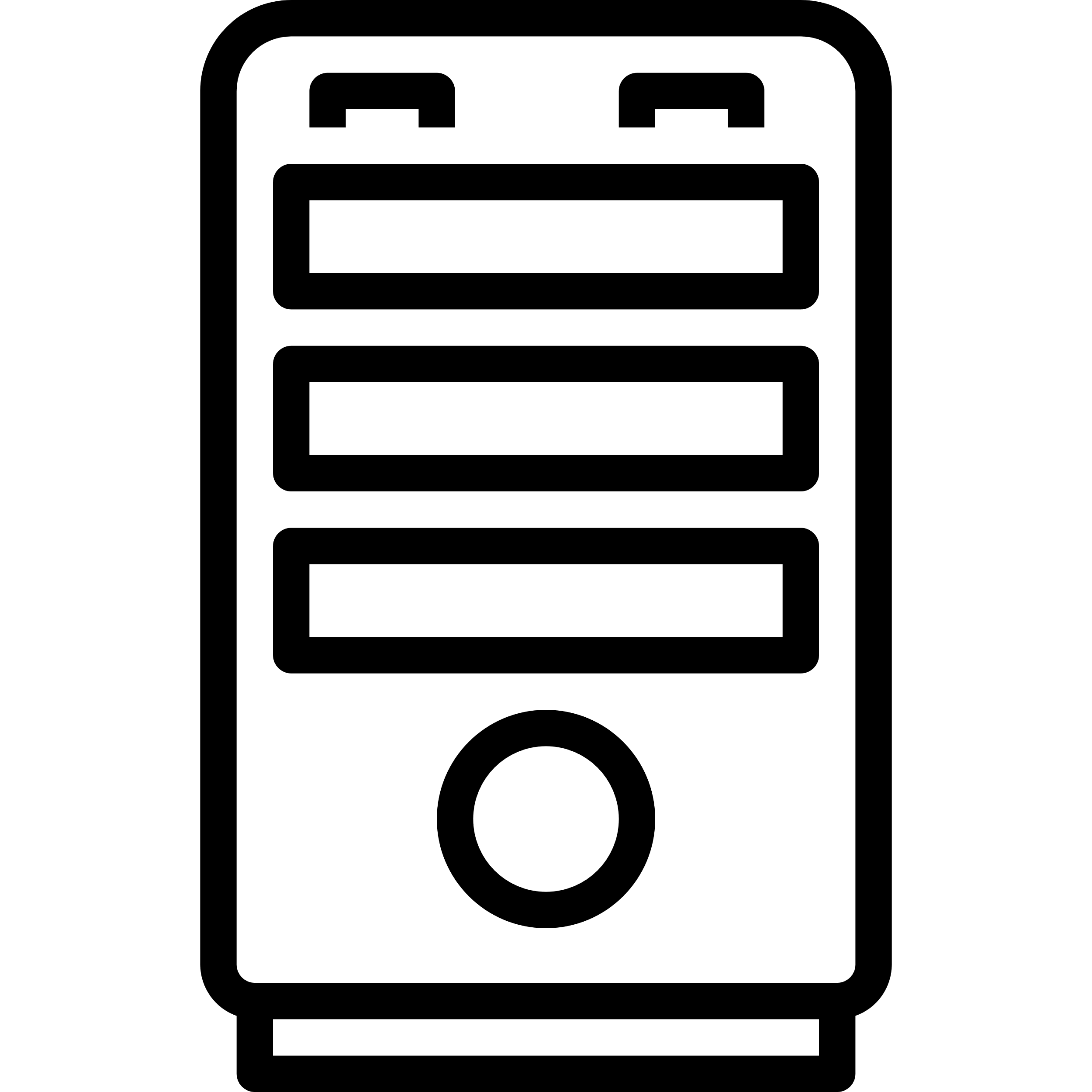 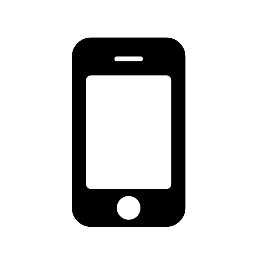 Android/iOS/Win/Mac
Appium
30
Software setup
Test runner executes scripts written using a conventional programming language supported by the framework.
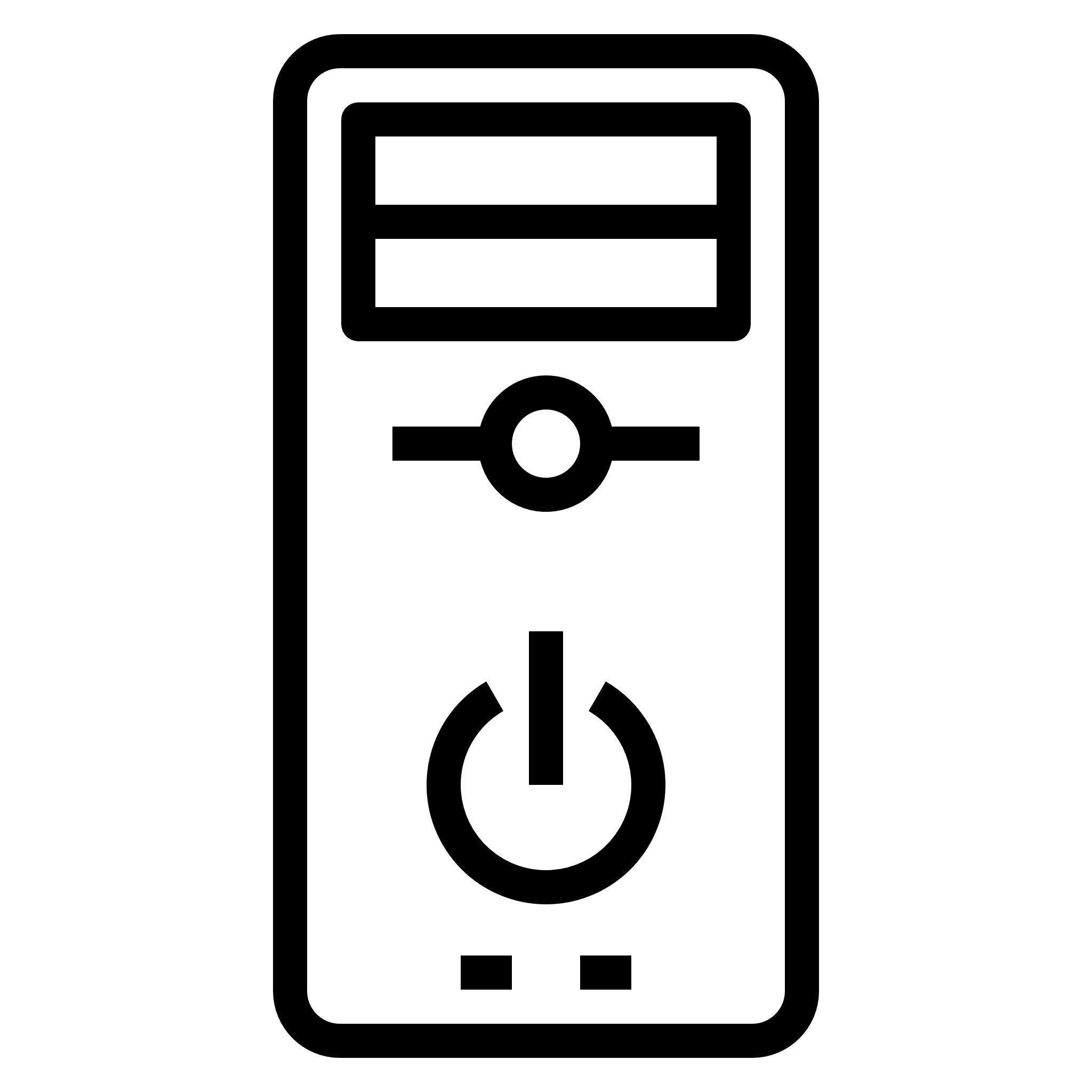 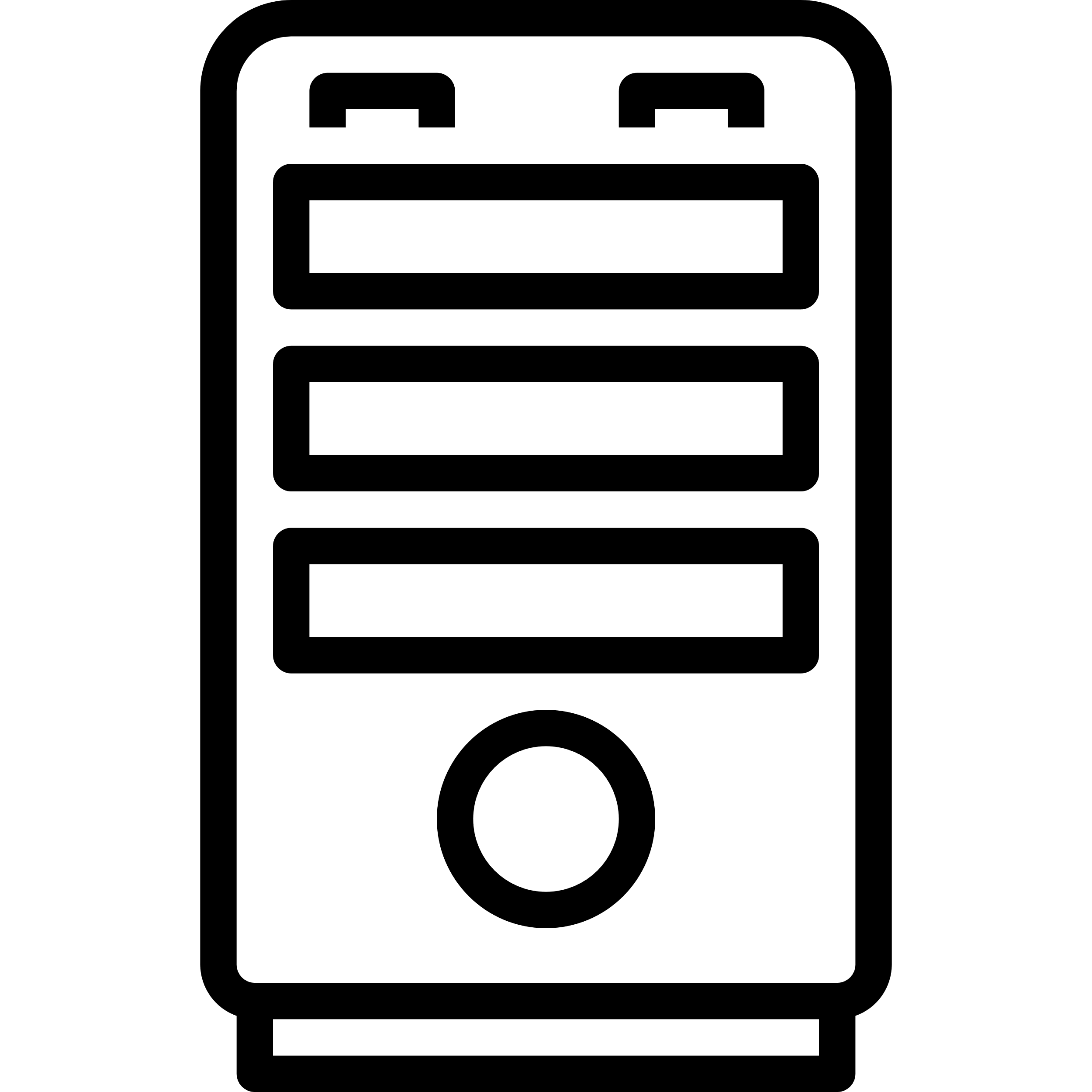 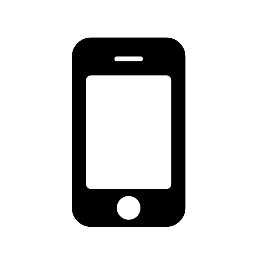 Python + Appium libs
Android/iOS/Win/Mac
Appium
31
How test scripts look like?
Technically, they consist of code like this:

e = appium.find_element_by_class_name('android.widget.EditText')
e.send_keys("hello") # type “hello” into the EditText control

ok = appium.find_element_by_class_name('android.widget.Button')
ok.click() # click the first button on the screen
32
How test scripts look like?
In our game most GUI elements are drawn on the screen surface and thus not considered “UI” by the operating system.
Thus, we use image recognition:

ib_loc = find_image("input_box.png") # fail test if not found
click_location(ib_loc)
ok_loc = find_image("ok_button.png") # fail test if not found
click_location(ok_loc)
33
How test scripts look like?
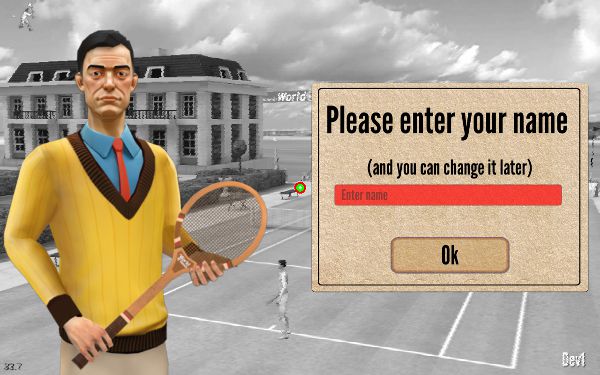 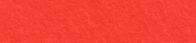 input_box.png
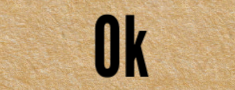 ok_button.png
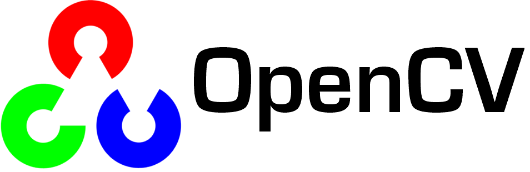 34
How test scripts look like?
Our test scripts are integrated into the whole build process:
A test script checks whether a new build is available.
If yes, this version is tested with a set of scenarios.
Results are summarized and published as an HTML report.
The process is repeated.

HTML reports are used by the testers to check visual glitches and understand why certain tests fail.
35
Our pipeline
Build machine
Ready game
Repository
Test scripts
HTML reports
36
Complete hardware setup
Test server 1:
Zotac ZBox E(Windows)
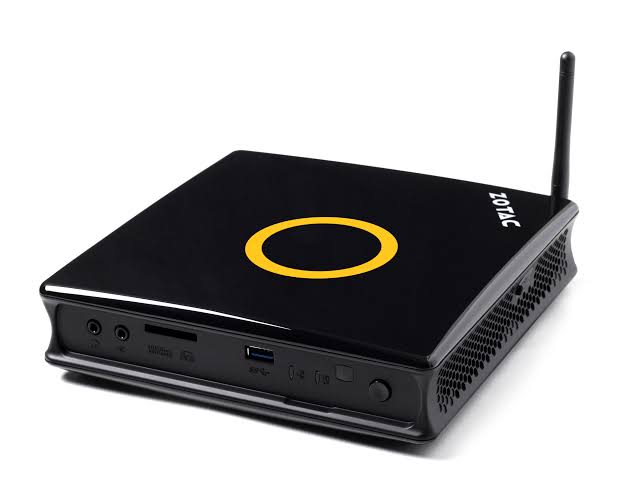 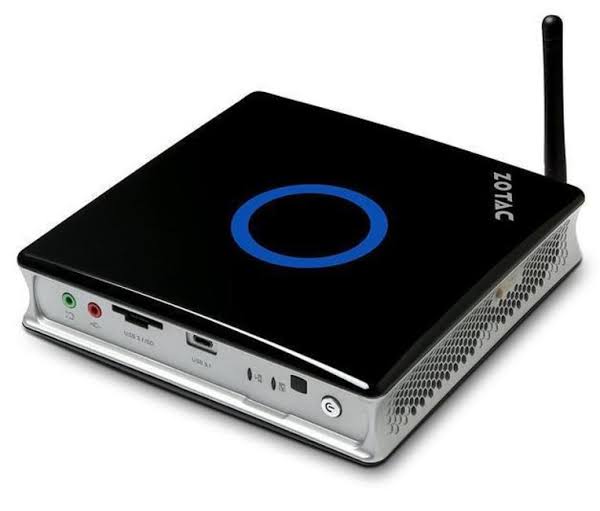 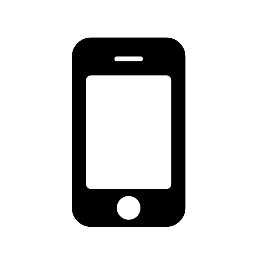 3 Android devices
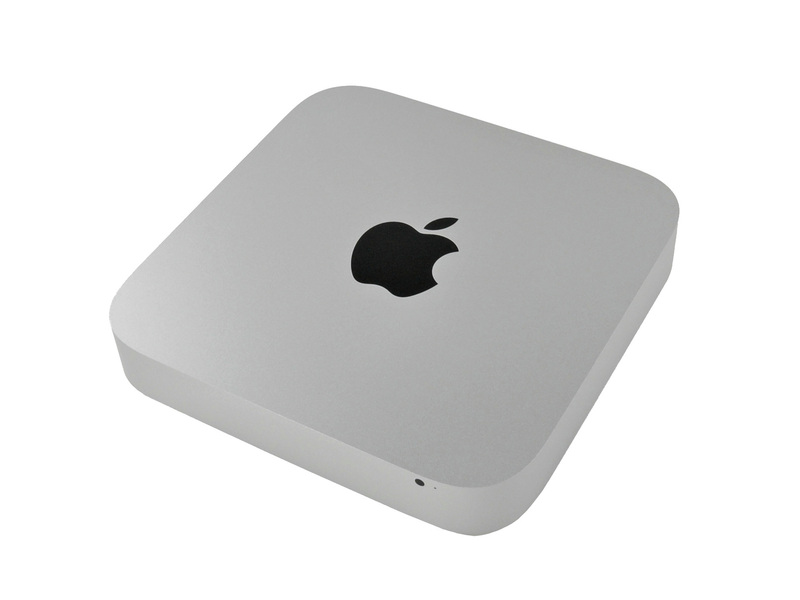 Test runner:
Zotac ZBox MI(Windows)
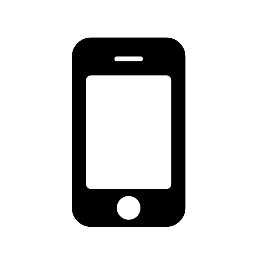 3 iOS devices
Test server 2:
Mac Mini
37
Complete hardware setup
Servers



Mobiledevices
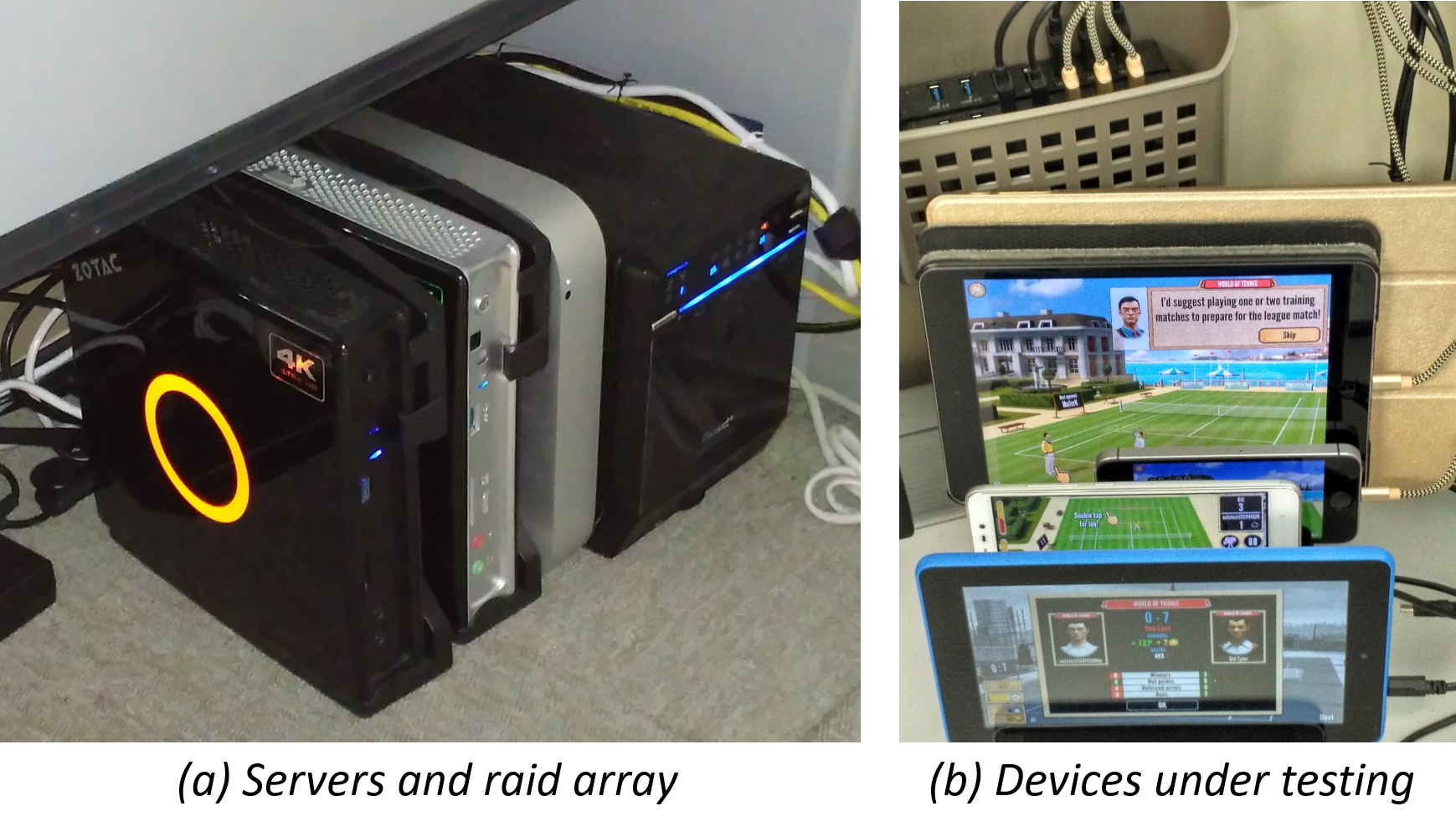 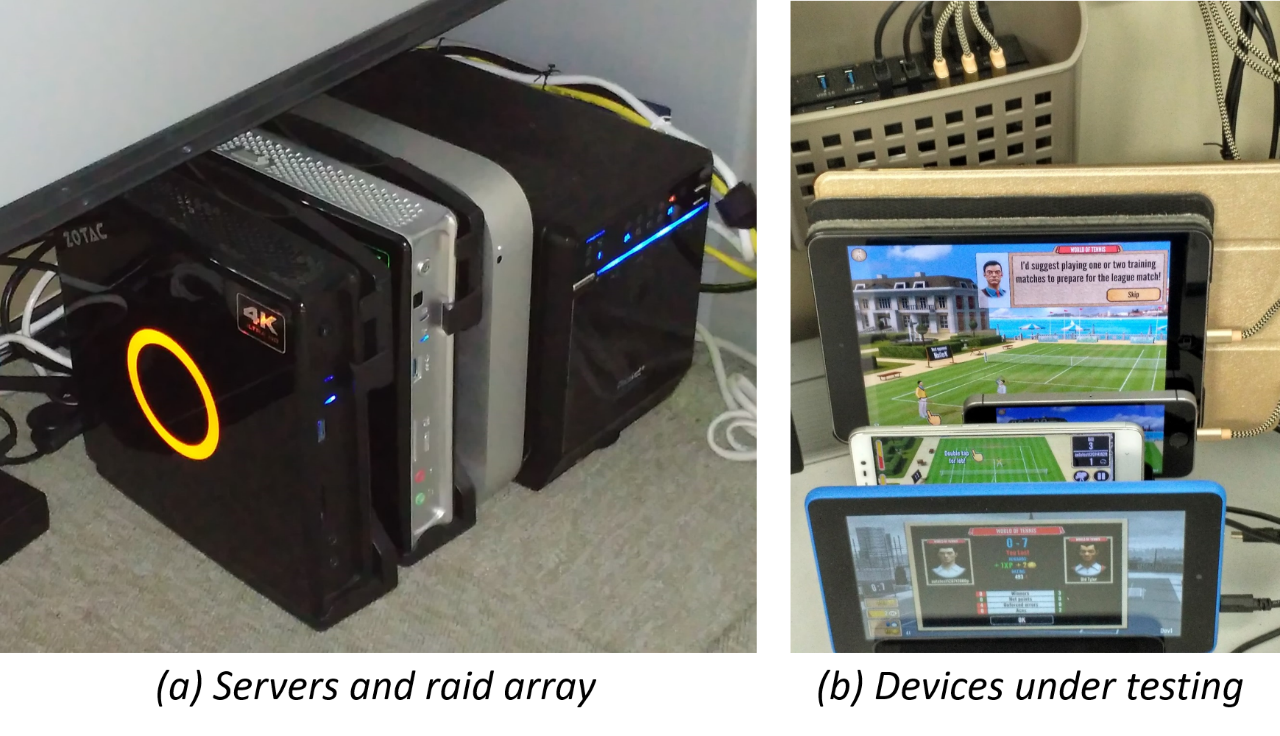 38
Tips, tricks, and notes
Farming isn’t easy!
There are numerous pitfalls…
39
Choosing test devices
When choosing devices, we tried to focus on hardware diversity and get some low-level models.
Sometimes code fails on certain hardware (it happens, e.g., on different GPU chips)
Developers usually have reasonable hardware, so autotests help to make sure the game isstill runs smoothly on low-end devices.
40
Current farm setup
Android:
Doogee X5 MaxPro: a cheap low-end phone.
Kindle Fire 5th Gen: a tablet.
Xiaomi Redmi Note 3 pro: a typical mid-range device.

iOS:
iPad Air, iPhone 5s, iPad Mini 2:diverse Apple devices including low-end models.
41
Choosing a USB hub
Mobile devices are connected to a server via USB hubs.
Devices should get power through the hubs(otherwise they will simply discharge).
Surprisingly, it is very difficult to find a hub,able to charge several attached devices fast enough!
42
Choosing a USB hub
Amazon description and reviews can be deceptive!
!!!
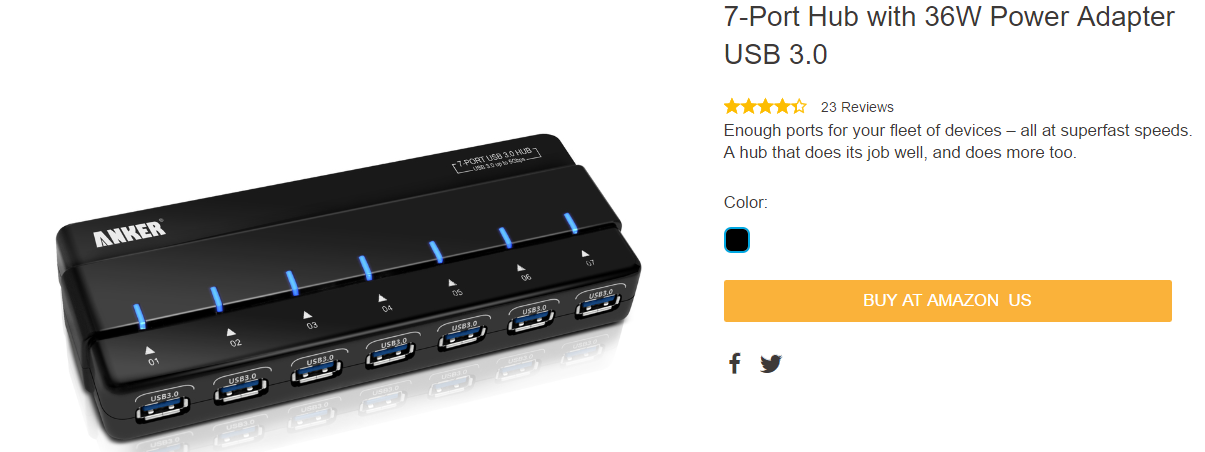 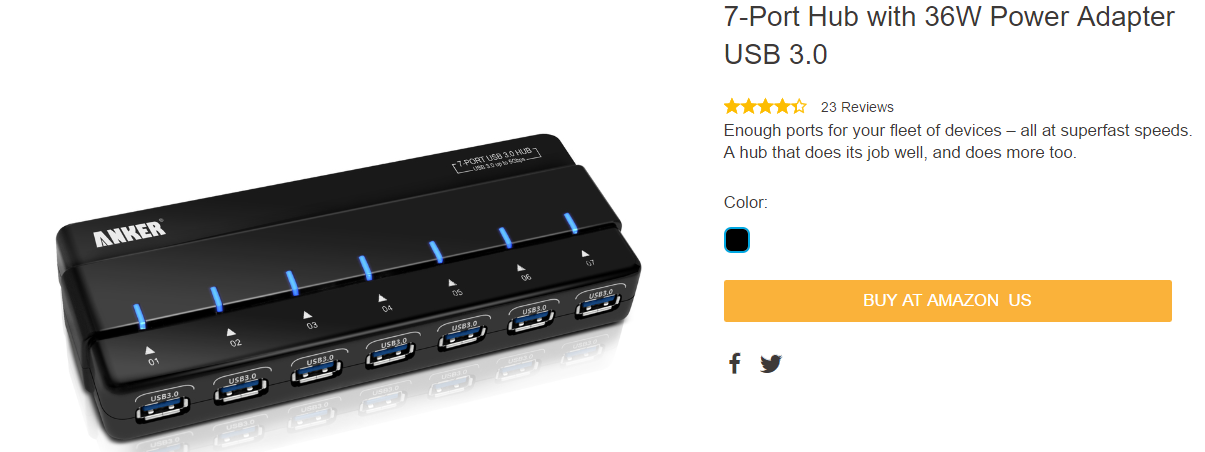 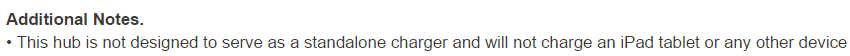 43
Choosing a USB hub
Even good hubs can be incompatible with some devices
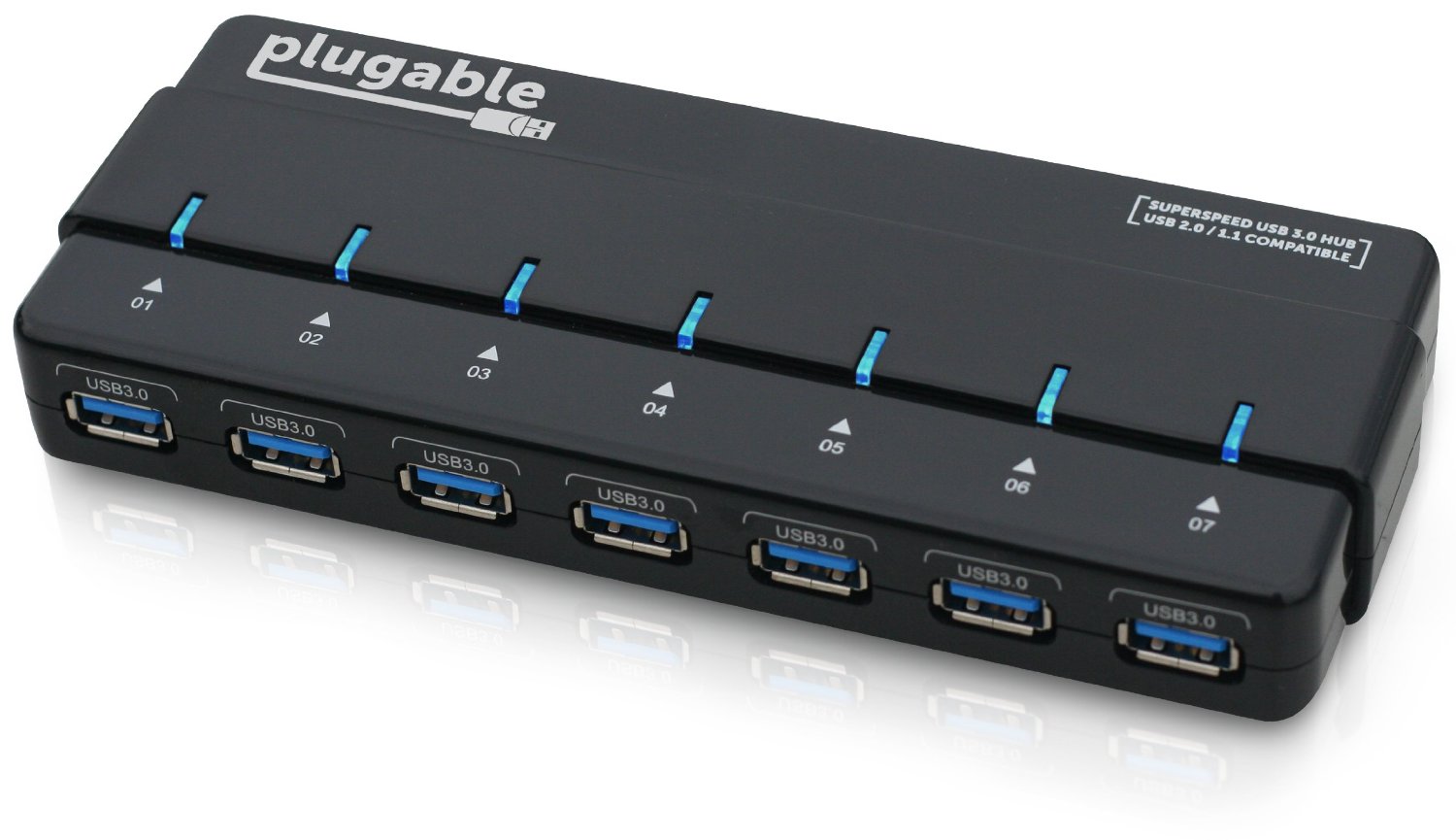 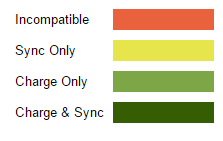 44
Quirks of particular devices
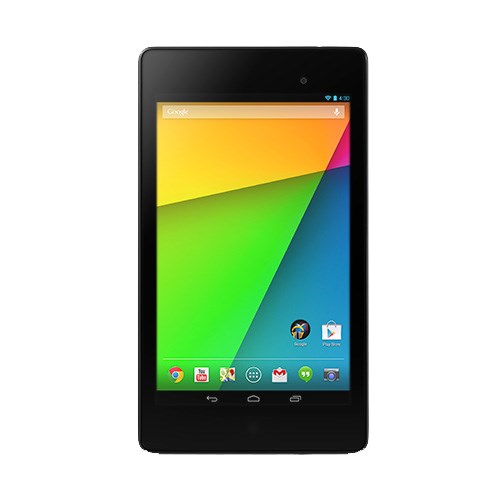 On Nexus 7 sometimes 2-3 attempts are necessary to install the application: it is a norm to get an INSTALL_FAILED_INVALID_URI error with no reason.
45
Quirks of particular devices
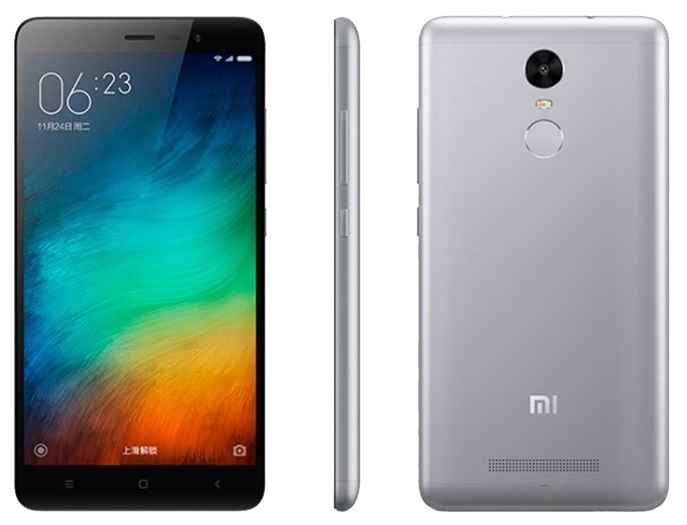 On Xiaomi Redmi Note 3 Pro after a number of install / uninstall cycles you’ll get a “no storage memory left” error (a reboot or a special cleaning ADB command helps)
46
Quirks of particular devices
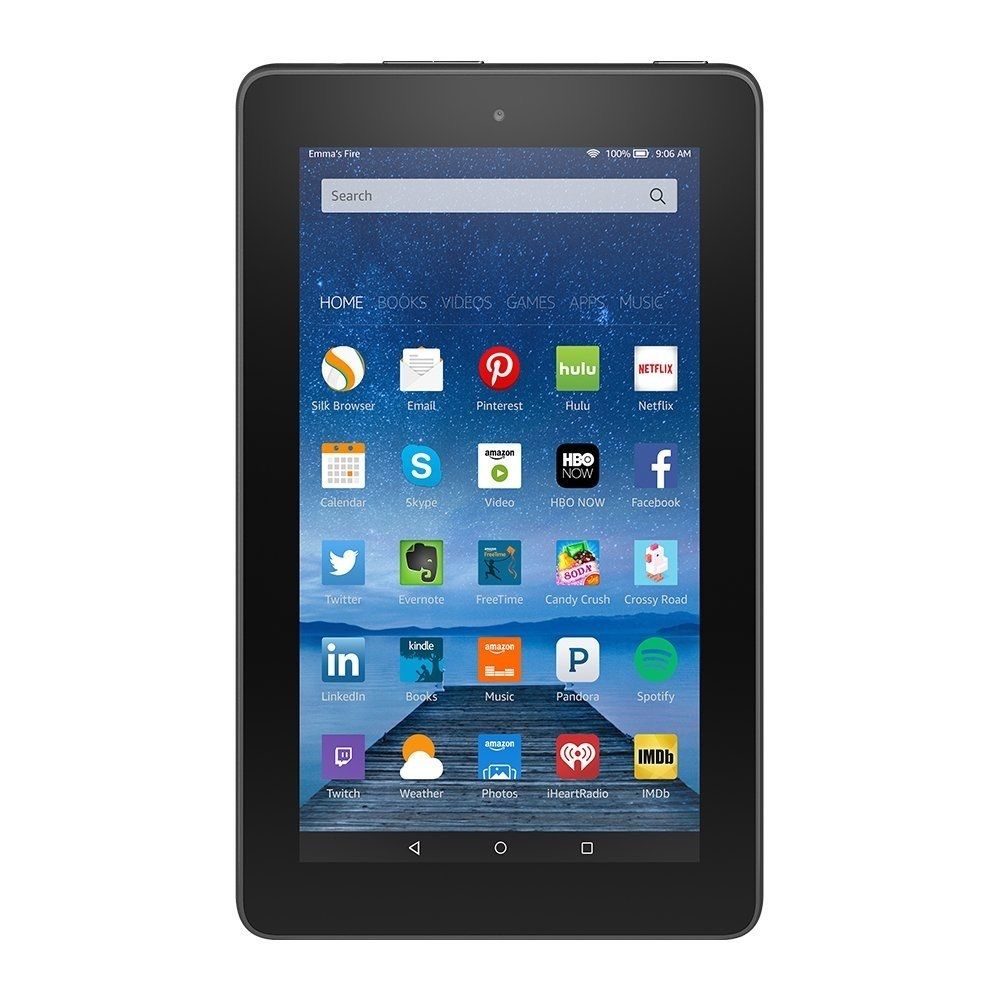 Kindle Fire (5th Gen) will sometimes refuse to unlock the screen to run tests 
(fixed by installing CyanogenMod)
47
Quirks of particular devices
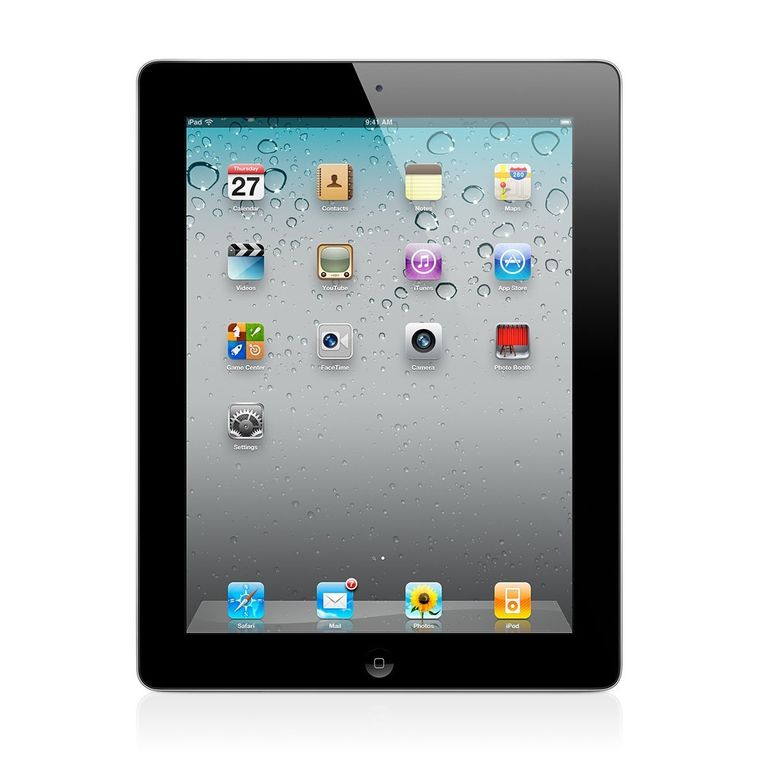 iPad 3 will not charge fast enough and will end up with an empty battery,
48
Quirks of particular devices
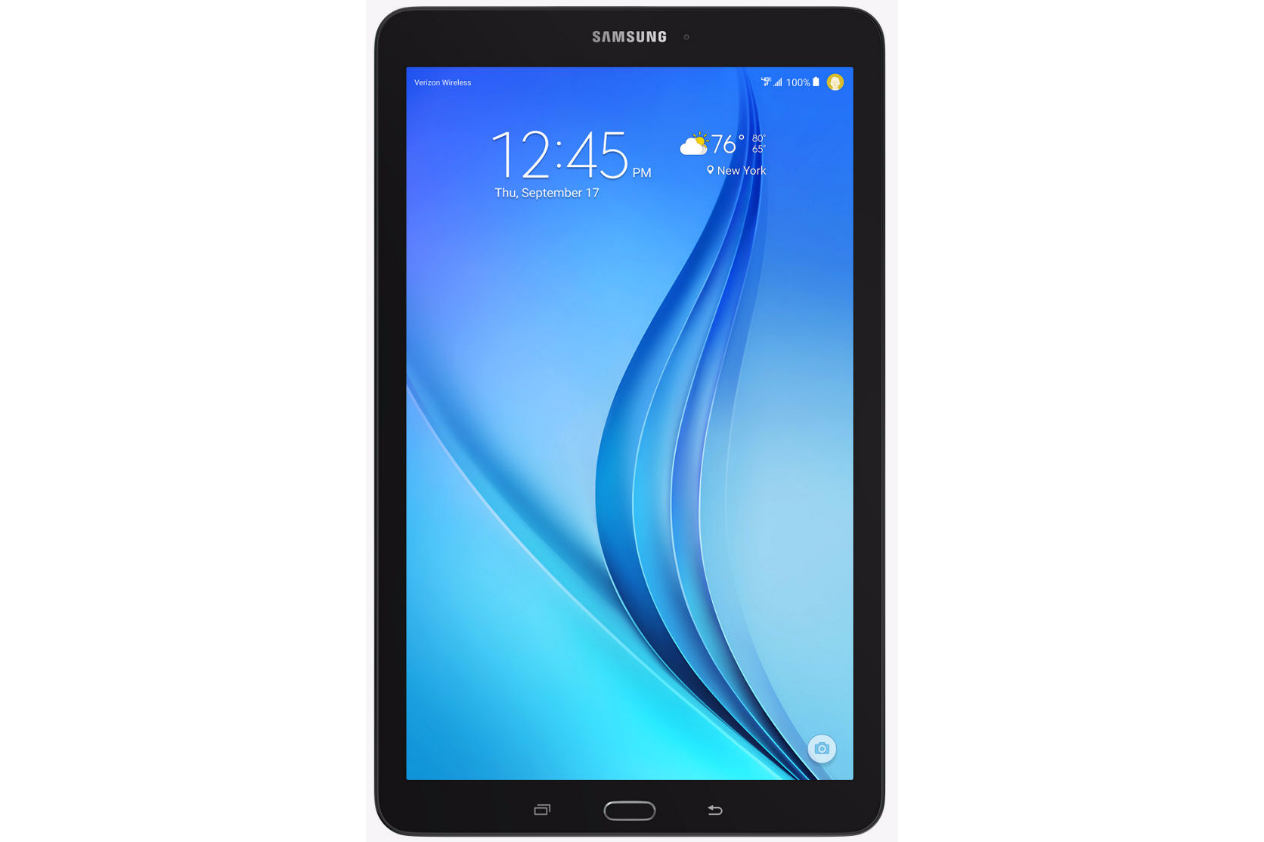 Samsung Galaxy Tab E will not charge at all from anything but a wall charger.
49
Quirks of particular devices
All iOS devices will ask to be updated once in a while, and that popup dialog will block all Appium requests.

You’ll have to update them or block update-checking functionality (it is not easy but possible to do).
50
It is still worth the effort
The safety net feeling we have now brought peace to our lives
51
Thanks!
[1] A. Moscaritolo (2017). Google Play Now Favoring 'High-Quality Apps’. PC Magazine, https://www.pcmag.com/news/355375/google-play-now-favoring-high-quality-apps
[2] H. Khalid et al. (2015) What Do Mobile App Users Complain About? Software, vol. 32, pp. 70-77[3] S. Sanderson (2009). Selective Unit Testing – Costs and Benefits.https://blog.stevensanderson.com/2009/11/04/selective-unit-testing-costs-and-benefits/
Contact me: mozgovoy@u-aizu.ac.jp
52